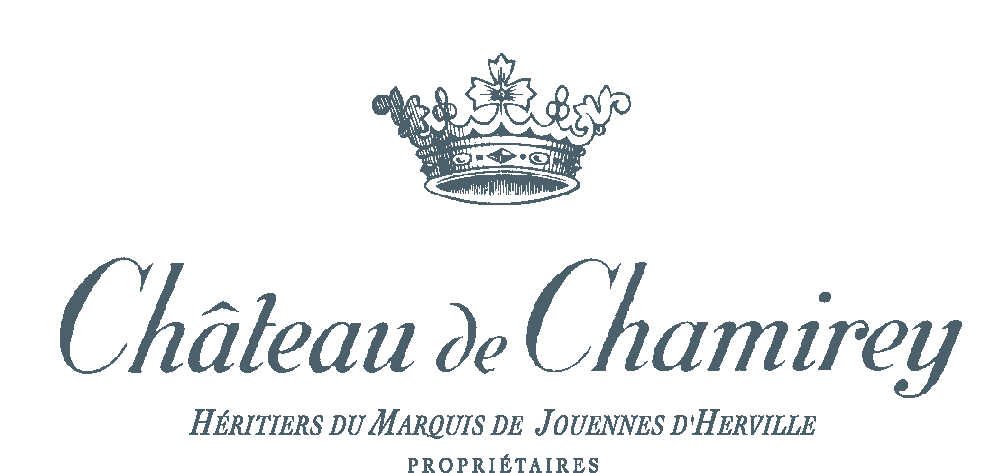 MERCUREY
CLOS DE LA MALADIÈRE
2020
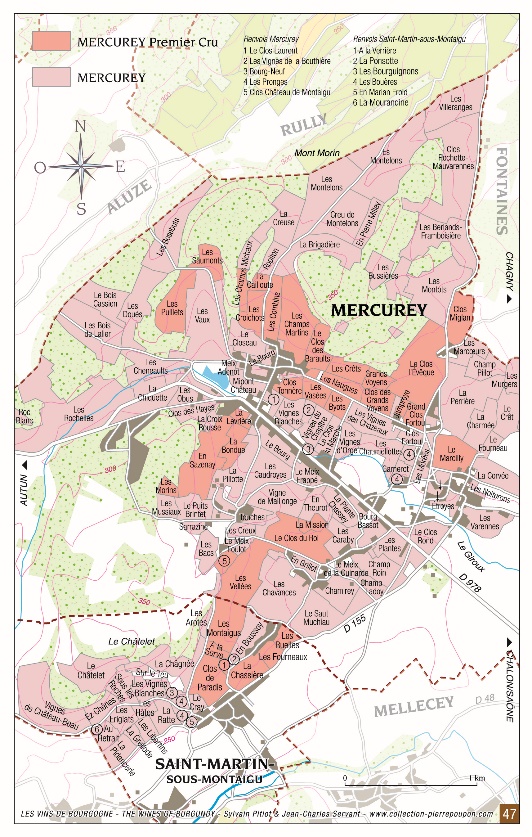 TERROIR
Our vineyard Clos de la Maladière is composed by 3 plots planted between 1959 and 1979.
Total area : 1,36 ha (3,35 acres)
Climate & Soil : dominated by clay and limestone with a clay predominance. Plots are exposed from North to South direction on slight slope with pebbles.
WINEMAKING & AGING
To preserve their integrity, grapes are carefully harvested and sorted out by hand.
Before starting the alcoholic fermentation we make a cold pre-fermentation during 4 to 6 days to work on the phelonic component’s extraction. Grapes are previously destemmed. Then full maceration lasts for 15 days during which we’ll use only pigeages (punching the cap). Intensity and numbers are lead to the concentration of tannins, perfumes and colour.
Alcoholic fermentation is realized with natural yeasts.
TASTING NOTES

EYE
Intense and deep ruby colour.

NOSE 
The nose shows minerality as well as small black fruits aromas like cassis.

PALATE
In the mouth, the tannins are serious yet well integrated.
The finish is very mineral and fresh.
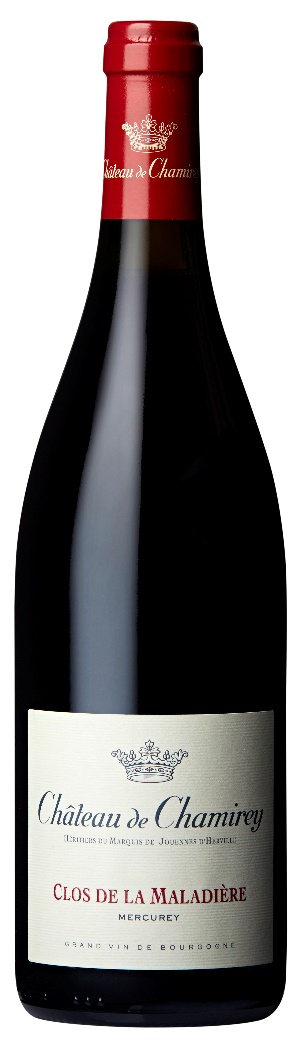 After maceration, free and press wines are separated for aging.
Aging process is taking place 100% in 400 liters barrels during 12 months. We use around 20% of new barrels.
Then the wine spends 7 more months in stainless-steel tanks.
SERVICE & AGING

It can be served from now at  13-14°C or kept in cellar for 15 years.
FOOD & WINE PAIRINGS

Our Mercurey Clos de la Maladière 2020 would perfectly match with a Burgundian Fondue or a  chocolate cake.
Key points

Château label
Single vineyard
Price/quality ratio
Enjoyable from now